Vysoká škola technická a ekonomická v Českých Budějovicích
Katedra stavebnictví
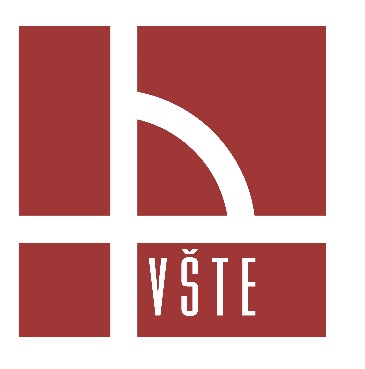 Zpětné využití odpadní vody v objektu wellness
Autor diplomové práce : 		Bc.Kateřina Šrainová
Vedoucí diplomové práce:		Ing. Michal Kraus, Ph.D.
Oponent diplomové práce: 		Ing. Tereza Širhalová
České Budějovice, červen 2022
Struktura diplomové práce
Motivace a důvody k řešení daného problémů
Cíl bakalářské práce 
Stanovené výzkumné problémy
Metodika práce
Základní terminologie vody
Spotřeba vody
Problematika zpětného využívání tepla z odpadních vod
Využití odpadní vody zpět v systému
Navržená opatření pro snížení spotřeby pitné vody
Dosažené výsledky a přínos práce 
Závěrečné shrnutí 
Odpovědi na otázky vedoucího a oponenta diplomové práce
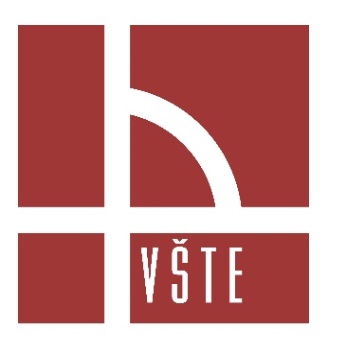 Vysoká škola technická a ekonomická v Českých Budějovicích
Bc. Kateřina Šrainová, červen 2022
Motivace a důvody k řešení daného problému
Aktuálnost dané problematiky
Znalost nových technologických zařízení pro úpravu vody
Vybrané téma zaměřeno na aktuální přínosnou část v oboru 
Zájem o danou problematiku 
Schopnost návrhu bazénového tělesa
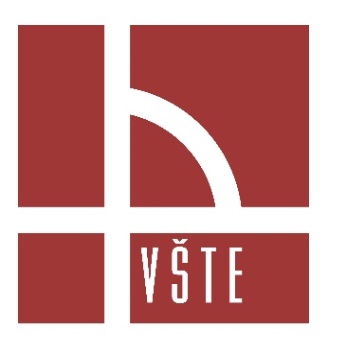 Vysoká škola technická a ekonomická v Českých Budějovicích
Bc. Kateřina Šrainová, červen 2022
Cíl diplomové práce
Cíl diplomové práce
„Cílem diplomové práce je návrh konkrétního architektonického a stavebně – konstrukčního řešení objektu wellness. Předpokládá se zpracování architektonicko-stavební části výkresové dokumentace pro provádění stavby navrženého stavebního objektu dle přílohy č. 13 k vyhlášce č. 499/2006 Sb., ve znění novely č. 405/2017 Sb., o dokumentaci staveb. Diplomová práce bude zahrnovat průvodní zprávu (A), souhrnnou technickou zprávu (B), situační výkresy (C) a architektonicko – stavební řešení (D 1.1) zahrnující základy, charakteristické půdorysy, výkresy stropní a střešní konstrukce, příčný a podélný řez, technické pohledy a technickou zprávu. Kromě povinného architektonicko-stavebního řešení bude podrobně zpracována část projektové dokumentace zaměřená na návrh techniky prostředí staveb (D.1.4, zdravotně technické instalace) a posouzení konstrukcí z energetického hlediska. Dále bude zpracována textová část diplomové práce s literární rešerší a řešením vodního hospodářství a návrhem vhodného způsobu zpětného využití vody v kontextu navrhovaného objektu..“
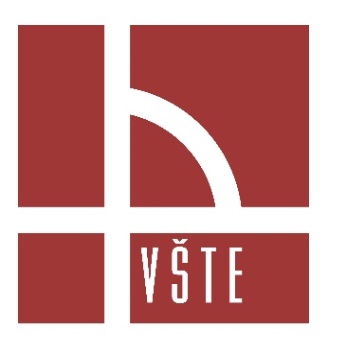 Vysoká škola technická a ekonomická v Českých Budějovicích
Bc. Kateřina Šrainová, červen 2022
Stanovené výzkumné problémy
VP 1: Návrh bazénové technologie za účelem využití odpadní vody zpět v systému. 
VP 2 : Návrh bazénové technologie za účelem využití odpadního tepla pro ohřev vody. 
VP 3: Finanční analýza navrhovaných technologických zařízení.
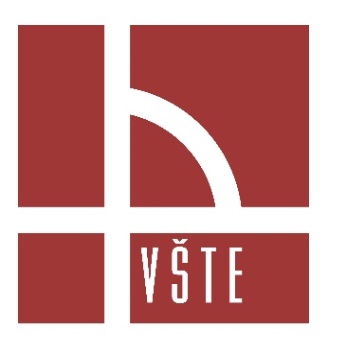 Vysoká škola technická a ekonomická v Českých Budějovicích
Bc. Kateřina Šrainová, červen 2022
Metodika práce
Metody sběru dat
Výchozí návrh objektu wellness s krytým bazénem a restaurací
Analýza technologických zařízení pro úpravu odpadní vody
Analýza technologických zařízení pro využití odpadního tepla

Metody vyhodnocování dat 
Metoda komparace
Metoda dedukce
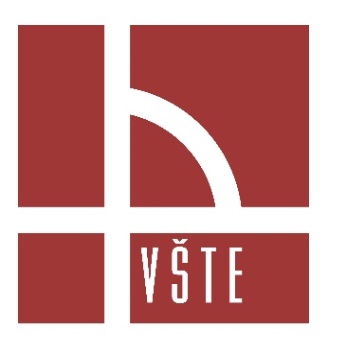 Vysoká škola technická a ekonomická v Českých Budějovicích
Bc. Kateřina Šrainová, červen 2022
Základní terminologie vody
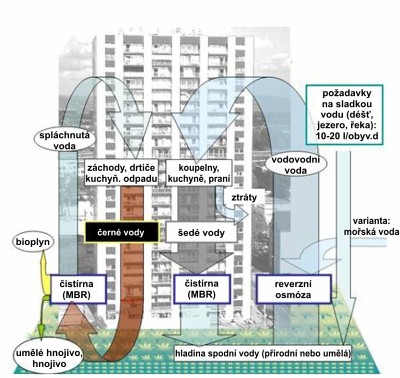 Rozdělení:
	Pitné 				 	
	Užitkové					
	Dešťové		
	Šedé				 			
	Černé
Obrázek 1: Systém Desar
Zdroj : 	www.tzb-info.cz
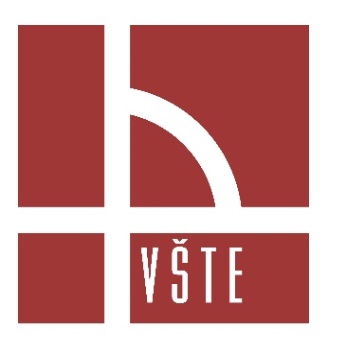 Vysoká škola technická a ekonomická v Českých Budějovicích
Bc. Kateřina Šrainová, červen 2022
Spotřeba vody
Graf 1: Spotřeba vody za posledních 10 let
Zdroj :  Vlastní zpracování na základě dat získaných z vodohospodářských analýz denní spotřeby vody za rok
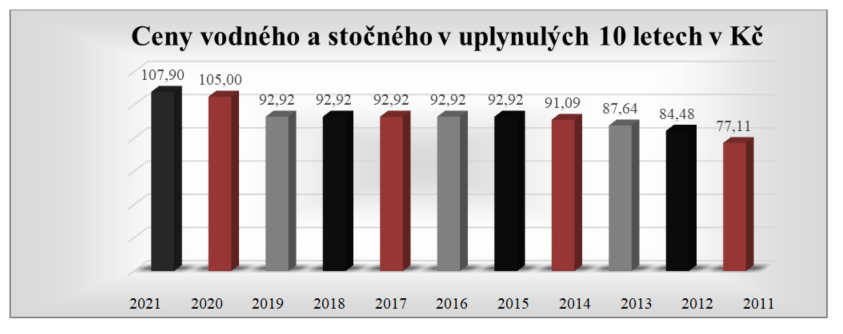 Graf 2: Ceny vodného a stočného za 10 let
Zdroj :  Vlastní zpracování na základě dat získaných z vodohospodářských analýz prováděných na pohybující se finanční stránku vodného a stočného za uplynulá léta
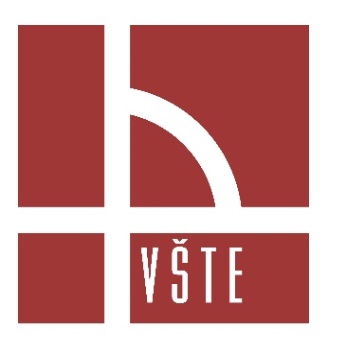 Vysoká škola technická a ekonomická v Českých Budějovicích
Bc. Kateřina Šrainová, červen 2022
Problematika zpětného využívání tepla z odpadních vod
Rozdělení:
	Lokální rekuperační systém
	Centrální rekuperační systém
Obrázek 2: Schéma připojení tepelného výměníku na centrální sběrné potrubí
Zdroj :www.cvut.cz/bakalářská práce Ondřej Opava
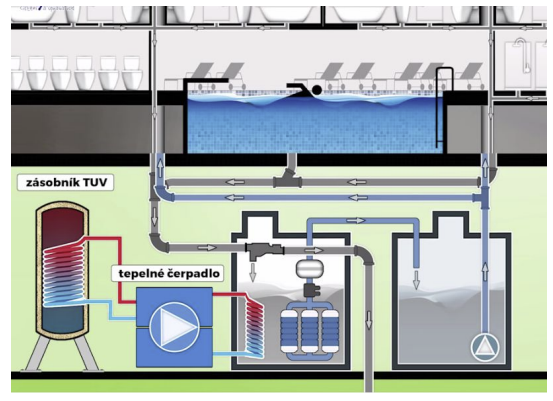 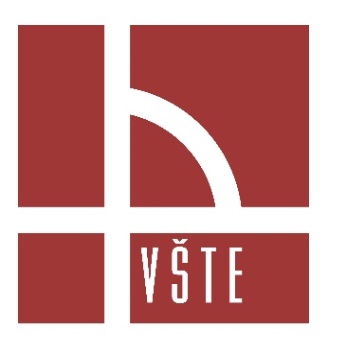 Vysoká škola technická a ekonomická v Českých Budějovicích
Bc. Kateřina Šrainová, červen 2022
Využití odpadní vody zpět v systému
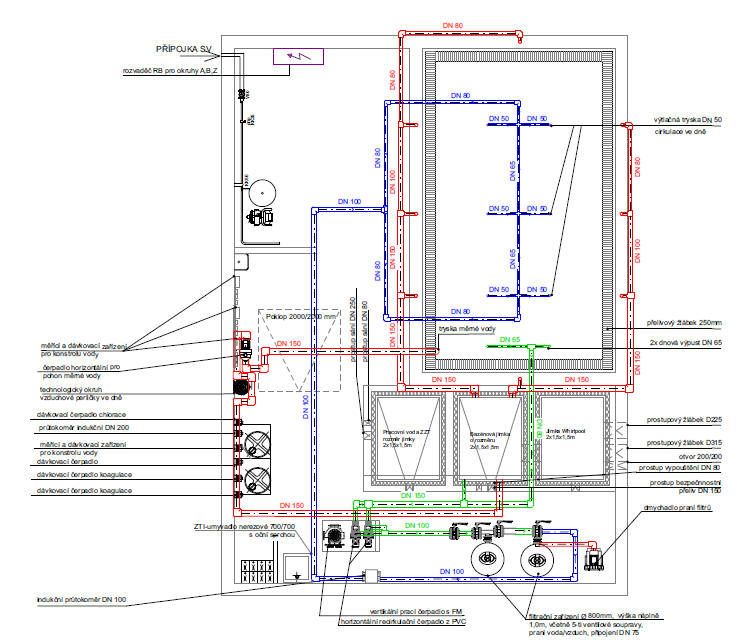 Obrázek 3: Trubní rozvody bazénové technologie
Zdroj : Vlastní
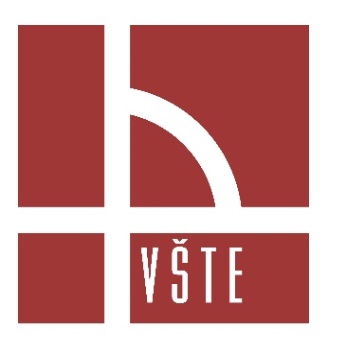 Vysoká škola technická a ekonomická v Českých Budějovicích
Bc. Kateřina Šrainová, červen 2022
Navržená opatření pro snížení spotřeby pitné vody
Deskový výměník
Filtrační nádoba pro zajištění membránové technologie
UV lampa
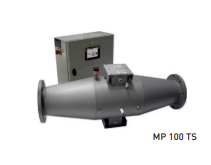 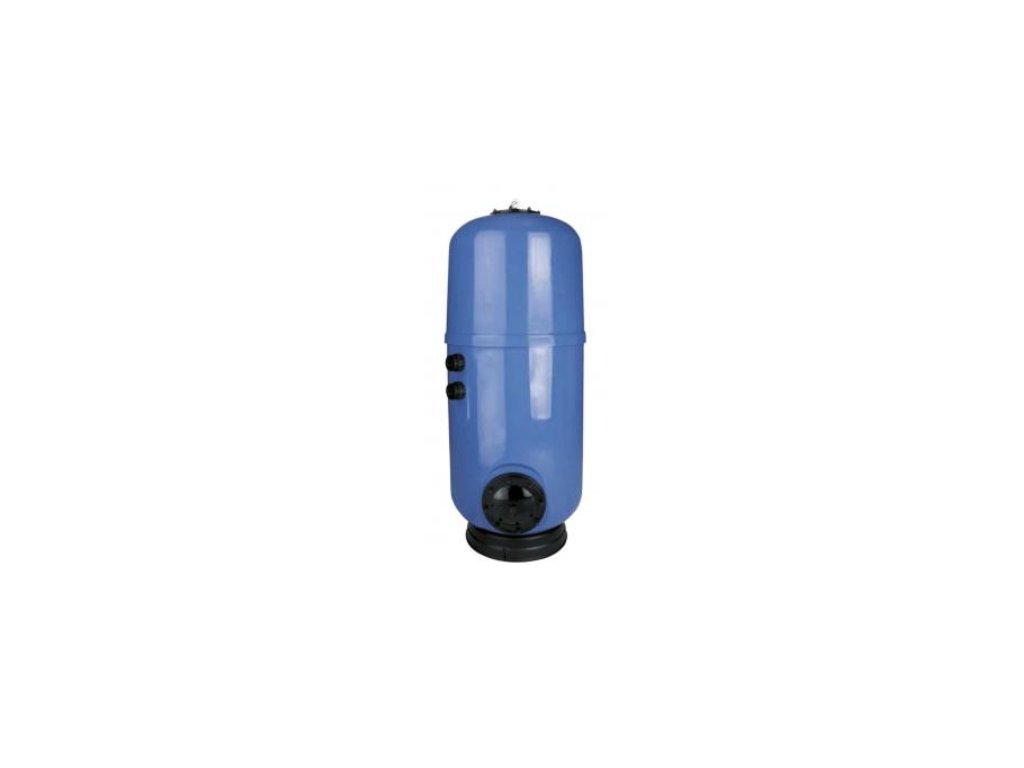 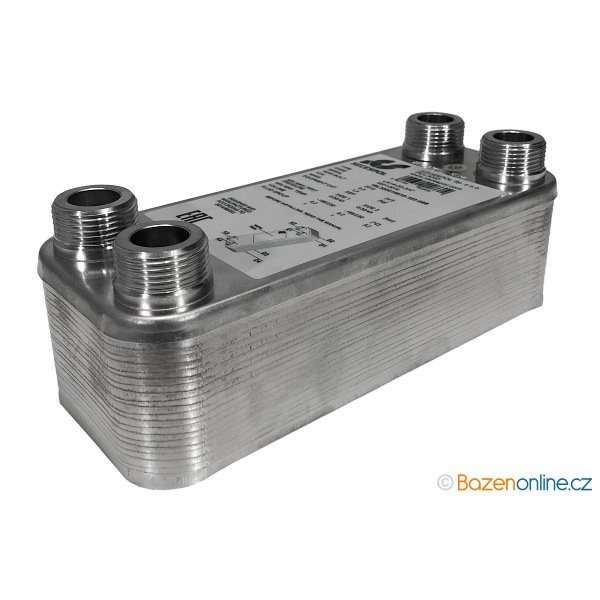 Obrázek 5: Filtrační nádoba
Zdroj : 	www.vagnerpool.com
Obrázek 4: Deskový výměník
Zdroj : 	www.vagnerpool.com
Obrázek 6: UV lampa
Zdroj : 	www.vagnerpool.com
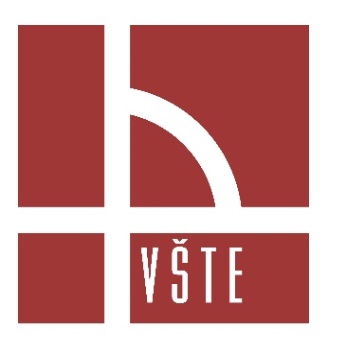 Vysoká škola technická a ekonomická v Českých Budějovicích
Bc. Kateřina Šrainová, červen 2022
Dosažené výsledky a přínos práce
Tabulka1: 	Cenová nákladnost spotřeby pitné vody bez využití membránové technologie; 
 Zdroj : 	Autor
Tabulka 2: 	Cenová nákladnost spotřeby pitné vody s využitím membránové technologie; 
 Zdroj : 	Autor
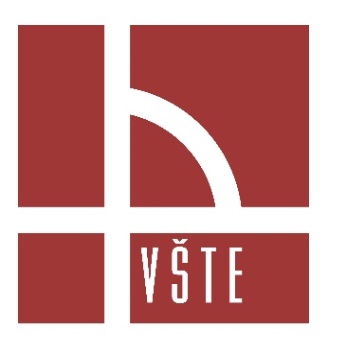 Vysoká škola technická a ekonomická v Českých Budějovicích
Bc. Kateřina Šrainová, červen 2022
Dosažené výsledky a přínos práce
Graf 3: Srovnání bazénové technologie s využitím nebo bez využití odpadní vody
Zdroj :  Autor
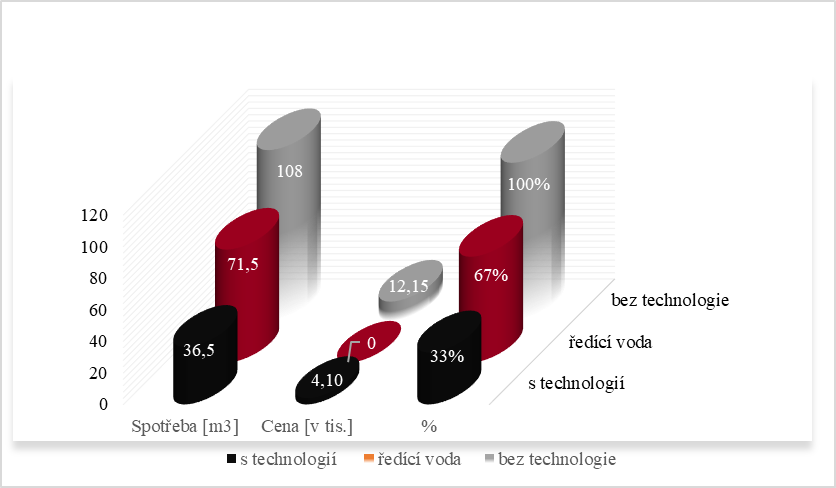 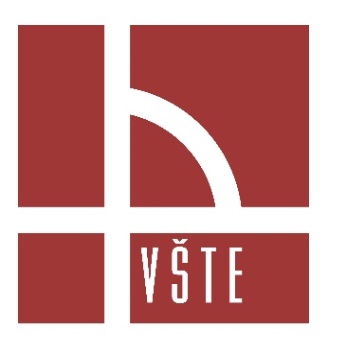 Tabulka 3: Návratnost pořizovací ceny membránové technologie Zdroj :  Autor
Dosažené výsledky a přínos práce
Tabulka 4: Cenová nákladnost temperované bazénové vody bez deskového výměníku
 Zdroj :  Autor
Tabulka 5: Cenová nákladnost temperované bazénové vody s deskovým výměníkem
 Zdroj :  Autor
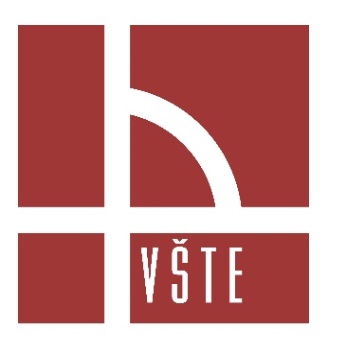 Vysoká škola technická a ekonomická v Českých Budějovicích
Bc. Kateřina Šrainová, červen 2022
Dosažené výsledky a přínos práce
Tabulka 6: Návratnost pořizovací ceny systému pro využití odpadního tepla
 Zdroj :  Autor
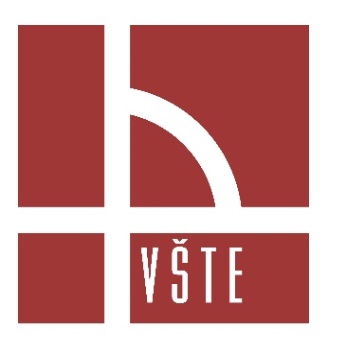 Vysoká škola technická a ekonomická v Českých Budějovicích
Bc. Kateřina Šrainová, červen 2022
Dosažené výsledky a přínos práce
Tabulka 7: Cenová nákladnost s využitím pitné vody z vrtané studny
 Zdroj :  Autor
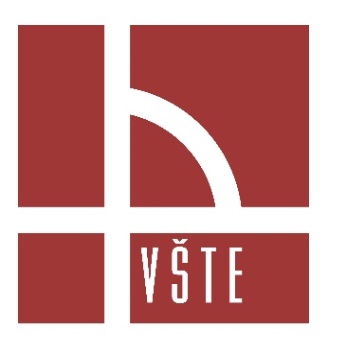 Tabulka 8: Návratnost navrhovaných technologií s navrhovanými opatřeními
 Zdroj :  Autor
Vysoká škola technická a ekonomická v Českých Budějovicích
Bc. Kateřina Šrainová, červen 2022
Závěrečné shrnutí
Cíl diplomové práce byl splněn.

Výzkumné problémy byly potvrzeny.

Diplomová práce zahrnuje: 
Informace o základní terminologii vody a její spotřebě
Informace o využití odpadní vody zpět v systému
Informace o bazénové technologii a úpravě vody
Informace o postupu návrhu jednotlivých technologických zařízení
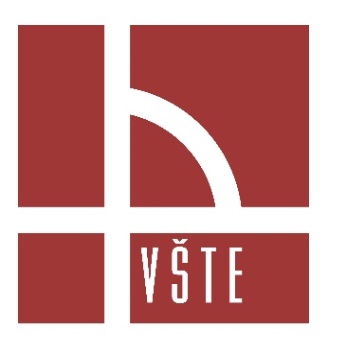 Vysoká škola technická a ekonomická v Českých Budějovicích
Bc. Kateřina Šrainová, červen 2022
Odpovědi na otázky vedoucího a oponenta bakalářské práce
Jaký je rozdíl mezi TUV a TV? 
Jak velké by muselo být bazénové těleso a předpokládané využití, aby posuzované technologie bylo možné považovat za přínosné a ekonomicky návratné? 
Jakými dalšími opatřeními by šlo snížit energetickou náročnost objektu?
 Jak byly stanoveny ceny v položkovém rozpočtu na bazénovou technoligii? (poptáno / veřejně dostupné zdroje jako eshopy / odhadnuto?)
Dalo by se v objektu bazénu pracovat i s dešťovou vodou nebo není pro zvolené technologie vhodná?
Vysvětlete, jak bude vypadat detail napojení ukončení sedlové střechy na střechu pultovou (viz výkres D.1.1.8). 
Do půdorysu základů schematicky zakreslete vedení drenážního potrubí znázorněném na řezu D. 1.1.8.
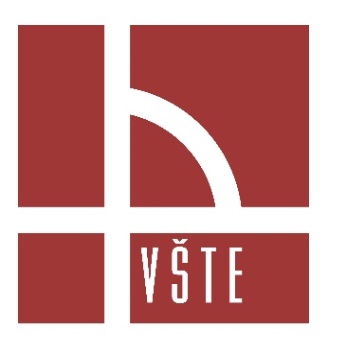 Vysoká škola technická a ekonomická v Českých Budějovicích
Bc. Kateřina Šrainová, červen 2022
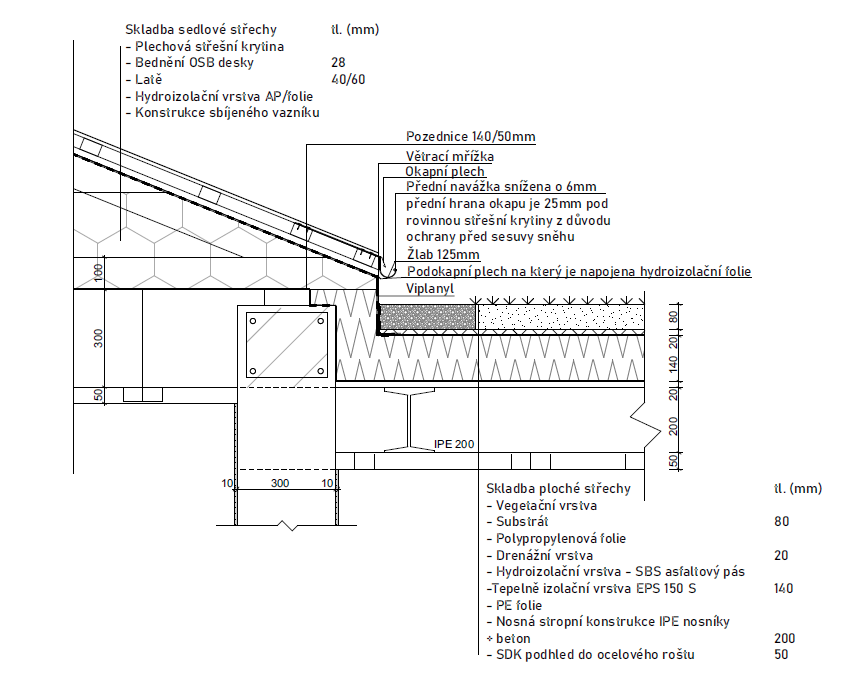 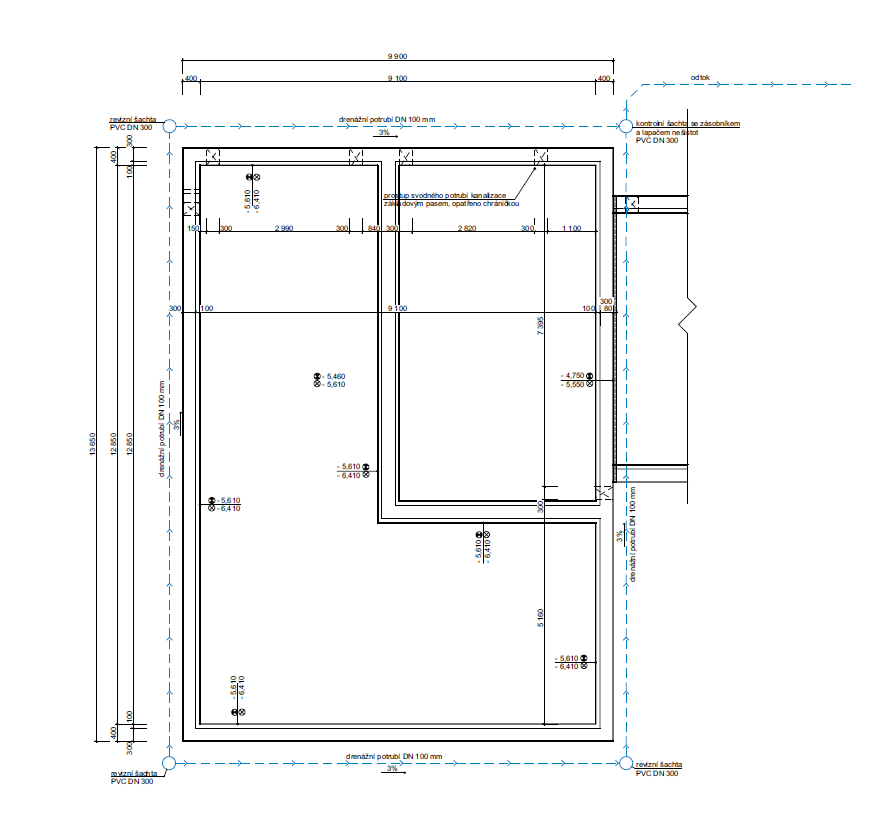 Děkuji za pozornost
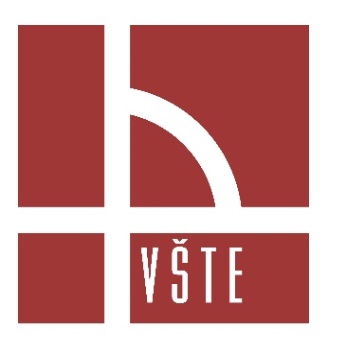 Vysoká škola technická a ekonomická v Českých Budějovicích
Bc. Kateřina Šrainová, červen 2022